Національна академія внутрішніх справКафедра теорії держави та права
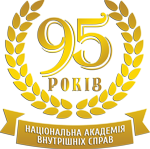 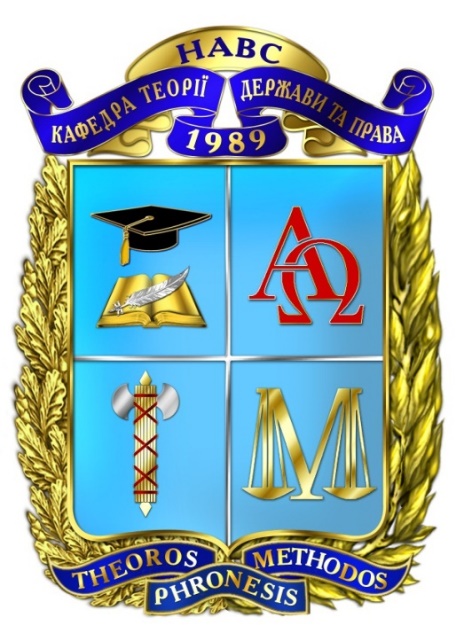 Виконали:
Завальний А.М.,
Тихомиров О.Д.,
Кривицький Ю.В.,
Підвисоцький В.В.
Київ – 2018
ТЕМА 1. ЮРИДИЧНА КОМПАРАТИВІСТИКА: ГЕНЕЗИС, СУЧАСНИЙ СТАН, ПРЕДМЕТ, МЕТОДОЛОГІЯ
Навчальні питання теми
Основні терміни теми
1.1 Етапи становлення та розвитку юридичної компаративістики як юридичної науки
Етапи виникнення, становлення та розвитку юридичної компаративістики як юридичної науки
1.2 Характеристика сучасного стану юридичної компаративістики. Основні проблеми сучасних компаративістських досліджень
1.3 Характеристика складових юридичної компаративістики як науки
1.4 Функції та значення юридичної компаративістики
Список використаних джерел